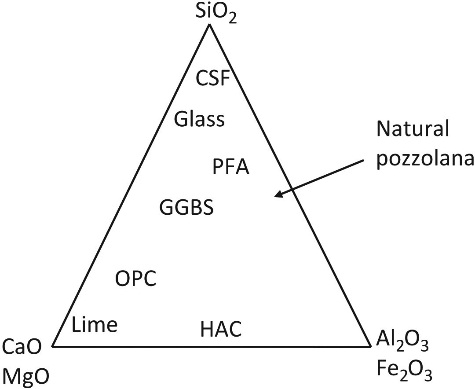 FIGURE 18.1 Schematic Representation of Cementitious Materials
Copyright © 2016 Elsevier Ltd. All rights reserved.